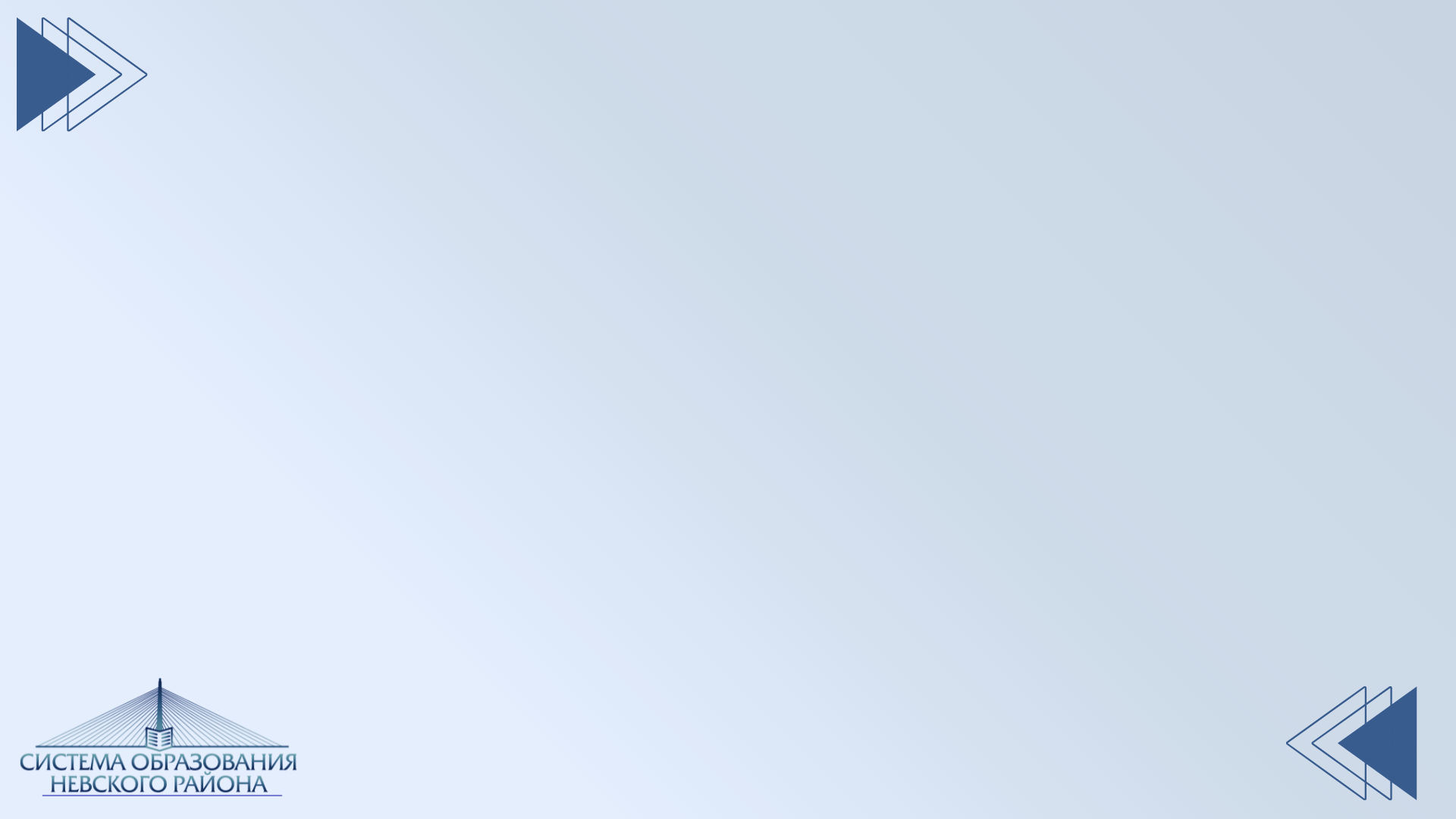 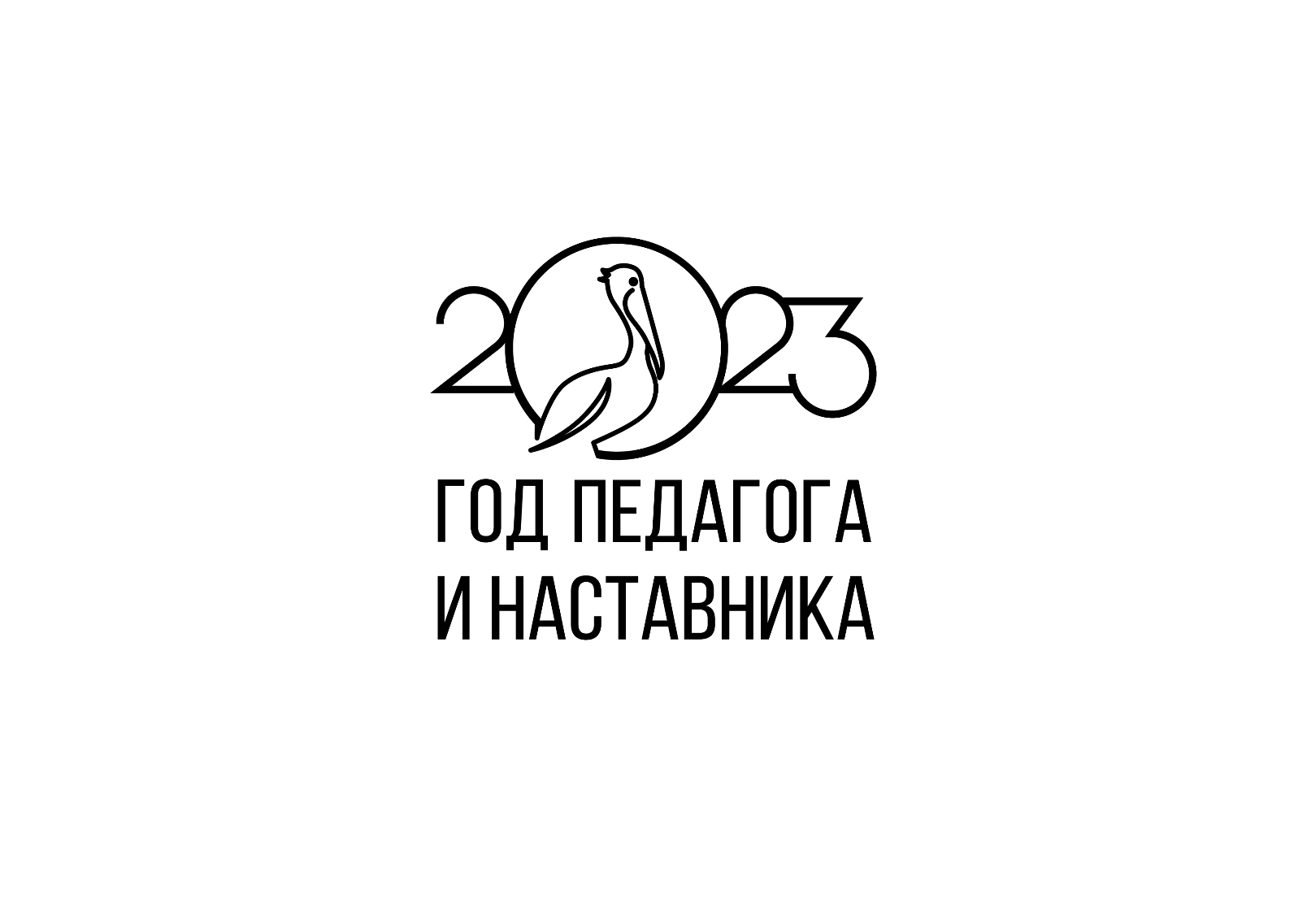 Государственное дошкольное образовательное учреждение – детский сад № 5 Невского района
Консультирование родителей детей раннего и младшего дошкольного возраста: 
сочетание традиционного и  инновационного формата взаимодействия дошкольной организации и семьи
 Баряева Людмила Борисовна, 
доктор педагогических наук, профессор
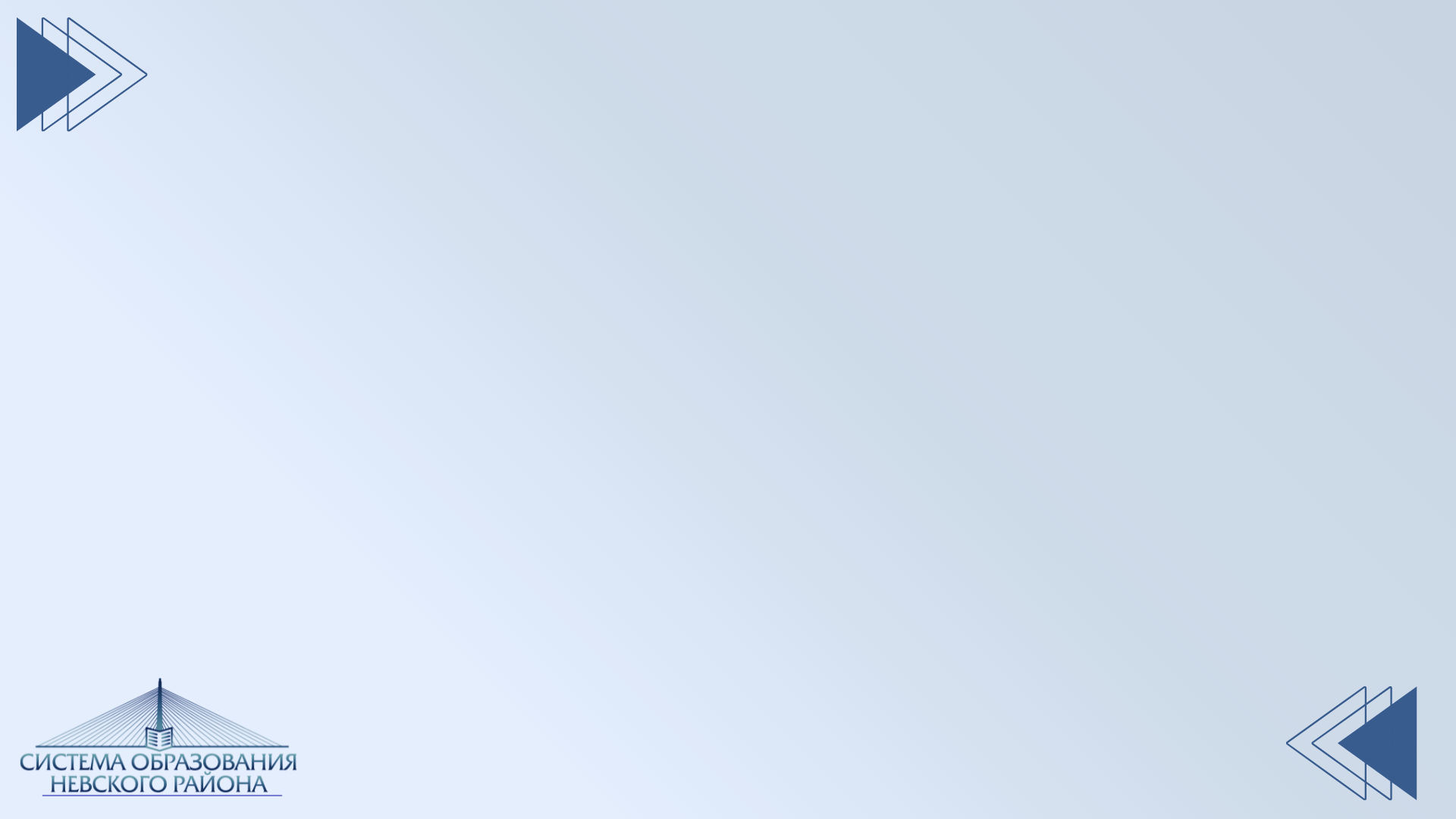 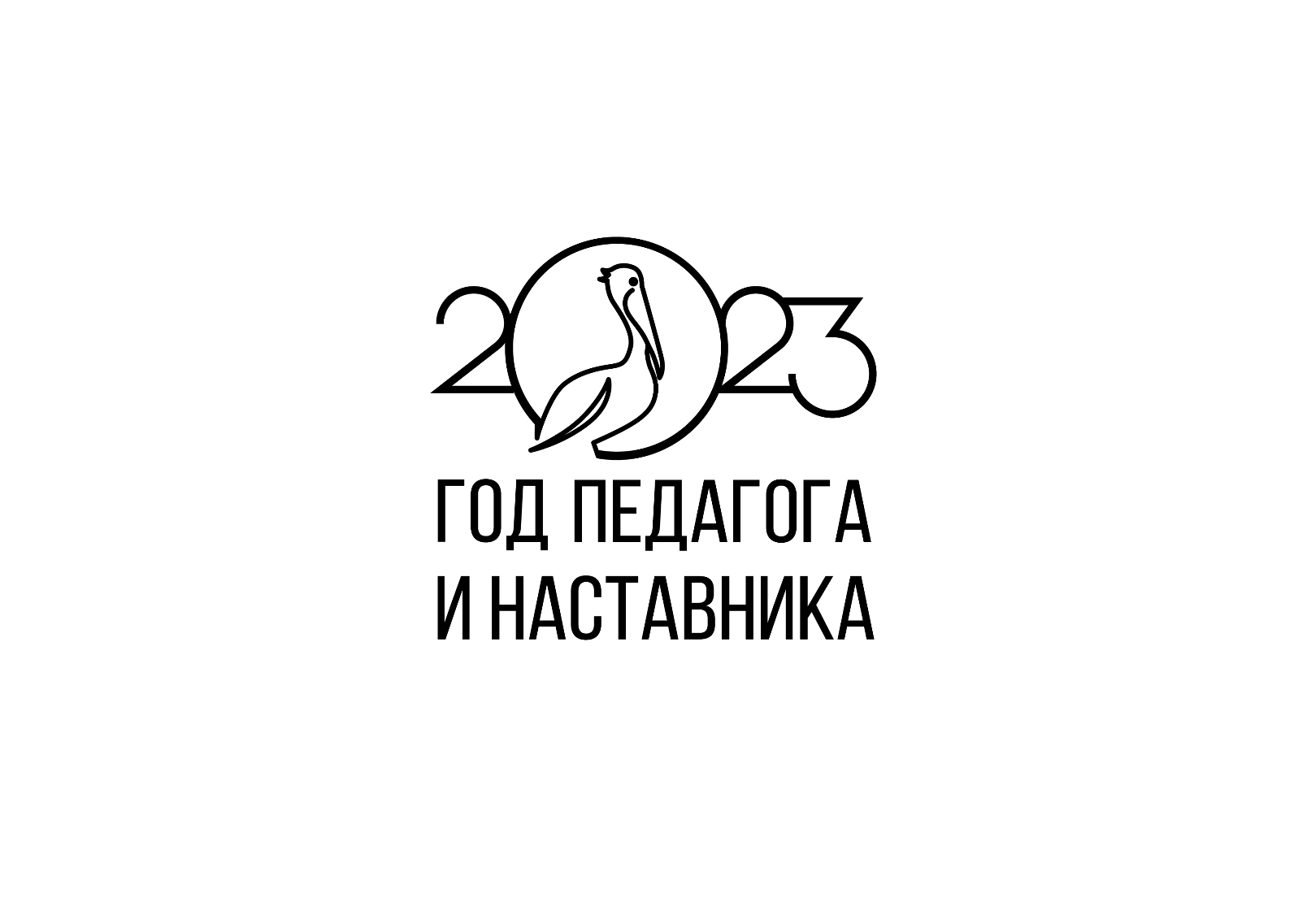 Государственное дошкольное образовательное учреждение – детский сад № 5 Невского района
К. Д.  Ушинский  отмечал важность ясного определения цели воспитания: 
«…Важным является то, что пределы воспитательной деятельности даны в условиях душевной и телесной природы человека и в условиях окружающего его мира. Следует различать преднамеренную воспитательную деятельность (школа, учителя, наставники) и непреднамеренную (природа, семья, общество, народ и т.д.), которая является столь же сильной, а может и более сильной. Много в развитии изменяется и самим человеком».
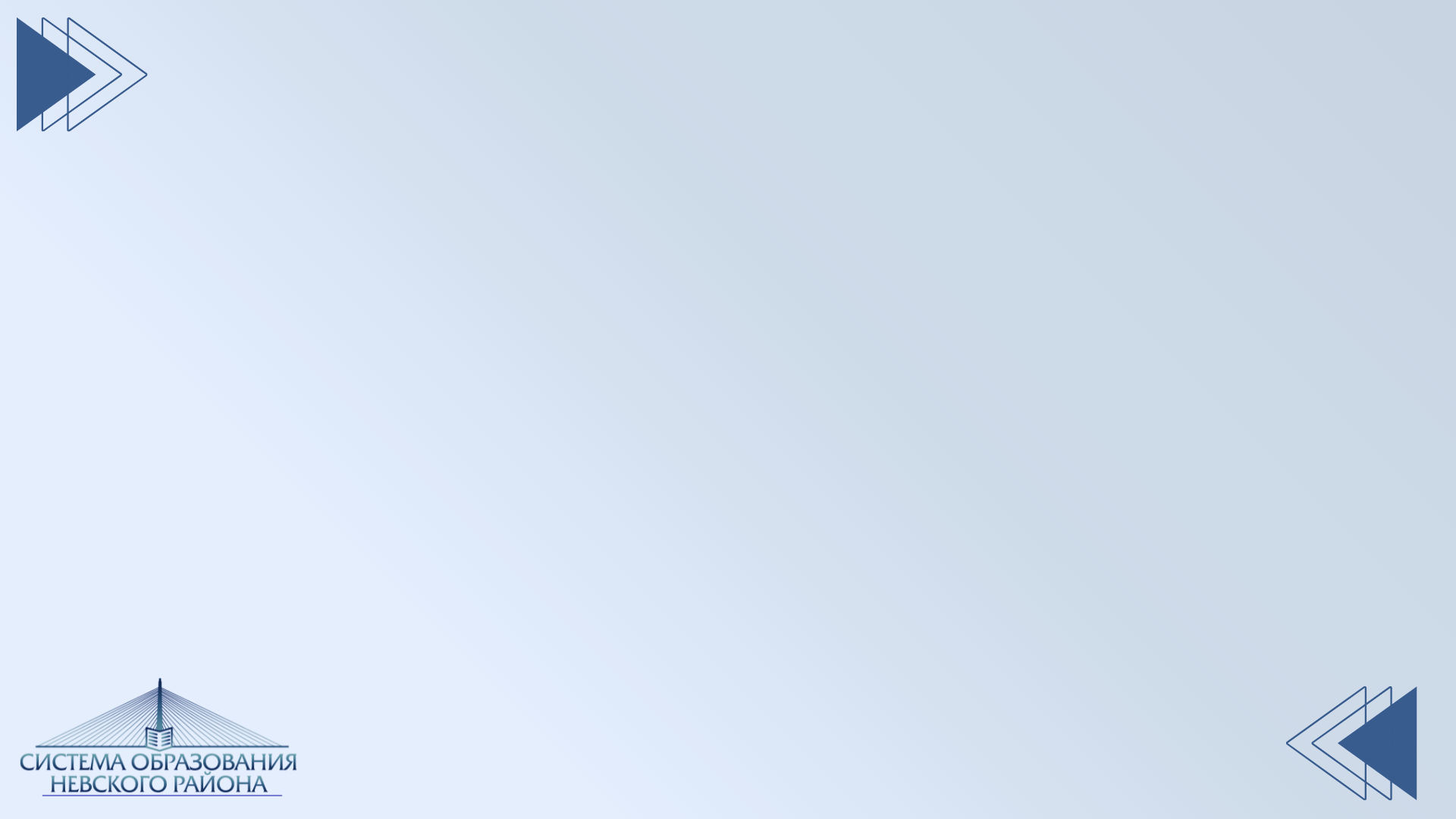 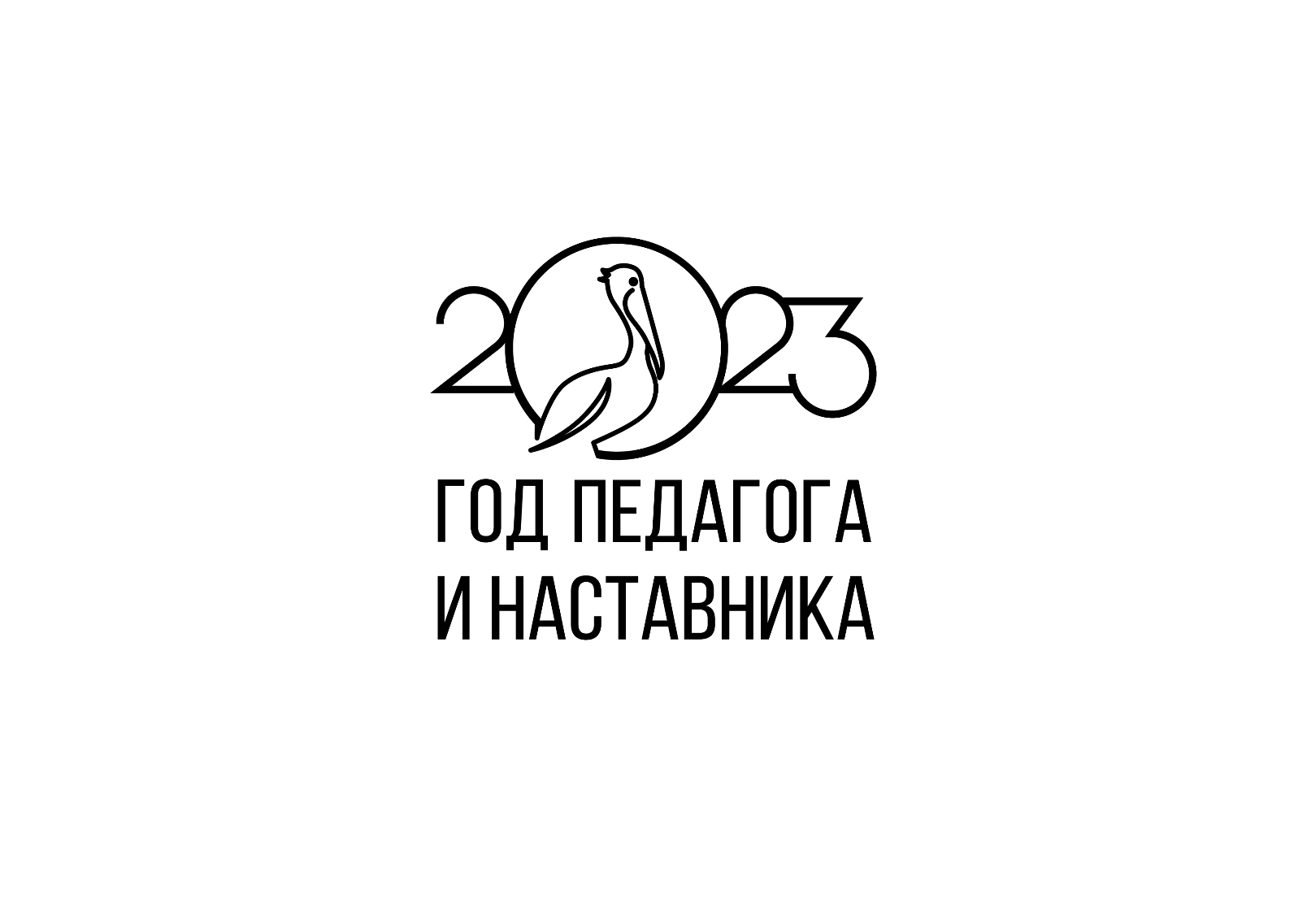 Программа консультирования родителей детей раннего и младшего дошкольного возраста, в том числе родителей, воспитывающих детей с особыми образовательными потребностями, строится в ГБДОУ № 5 по трем направлениям:
познание родителями особенностей развития ребенка младенческого, раннего и младшего дошкольного возраста;
познание родителями педагогических систем и технологий работы с детьми младенческого, раннего и младшего дошкольного возраста;
овладение родителями игровыми техниками взаимодействия и занятий с детьми младенческого, раннего и младшего дошкольного возраста.
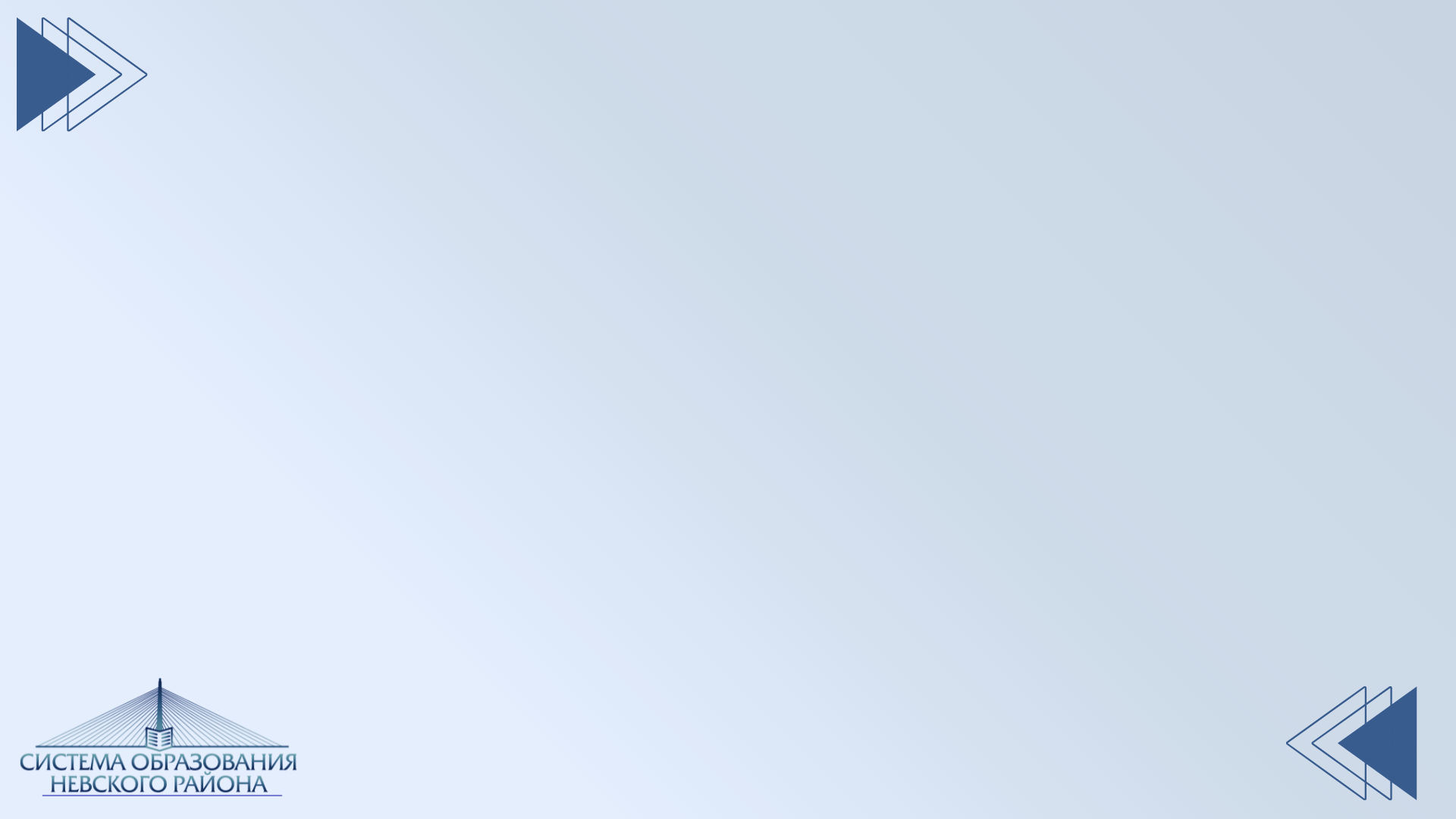 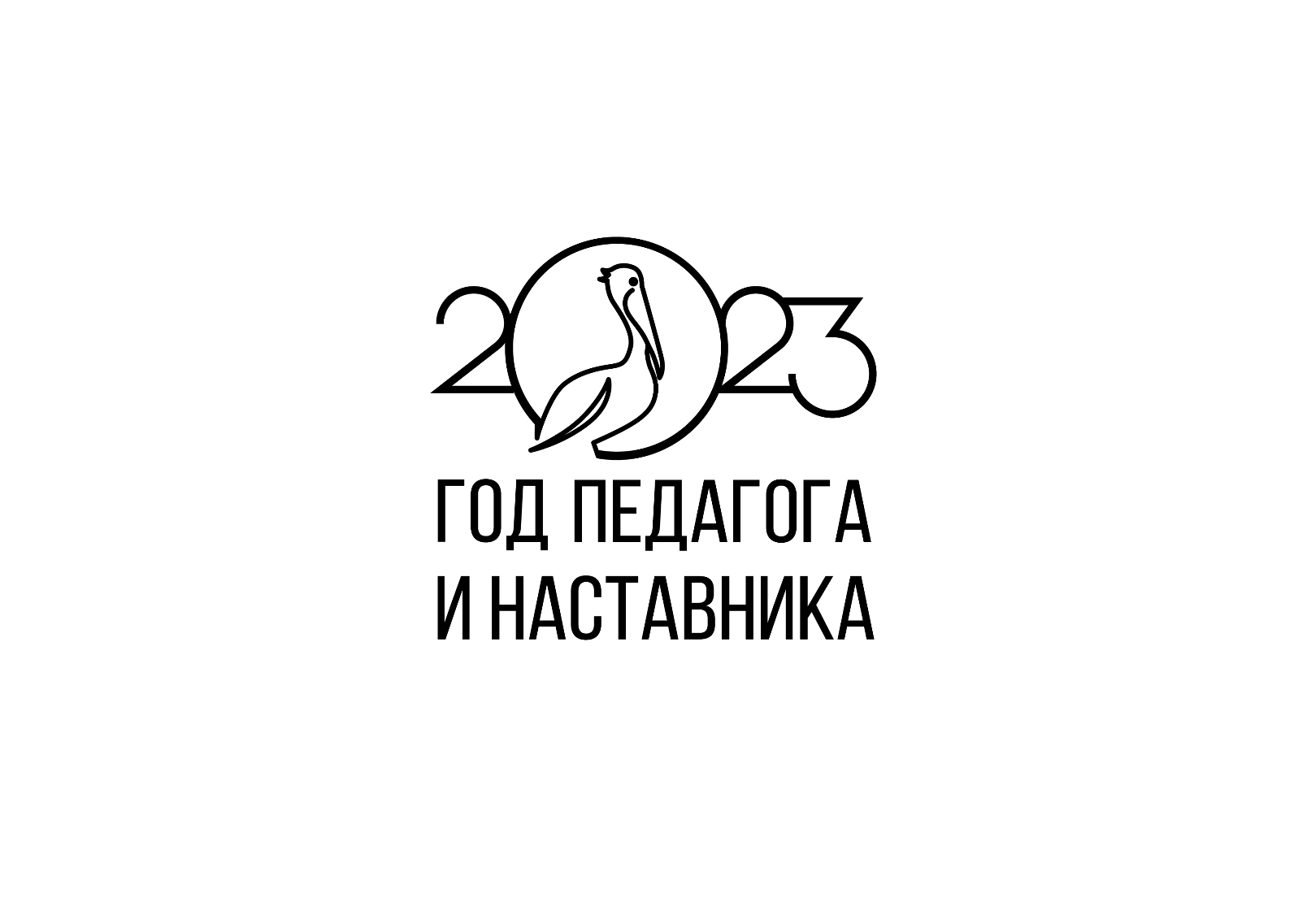 Направление первоеПознание родителями особенностей развития ребенка младенческого, раннего и младшего дошкольного возраста
Программа консультирования родителей строится на основе общих закономерностей развития детей младенческого, раннего и дошкольного возраста с учетом важных периодов в развитии. Необходимо помочь родителям соотнести наиболее значимые показатели развития, которые формируют систему отношений ребенка к миру, к другим людям, к себе самому. Степень реального развития этих характеристик и способности ребенка их проявлять к моменту перехода на следующий уровень образования могут существенно варьироваться у разных детей раннего возраста, а потом и дошкольного возраста, в силу различий в условиях жизни и индивидуальных особенностей развития конкретного ребенка. На это обращается внимание в Федеральной образовательной программе дошкольного образования.
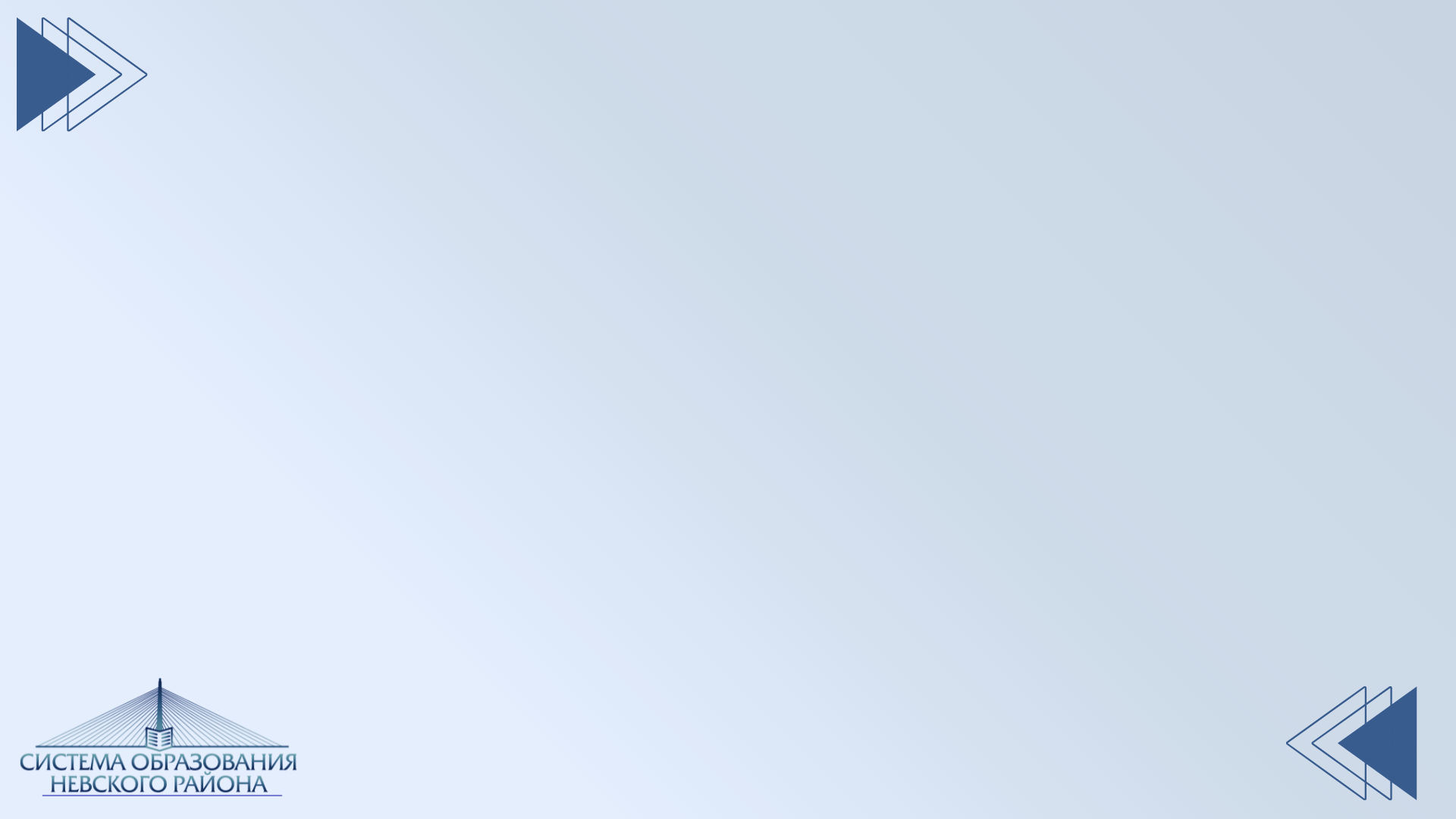 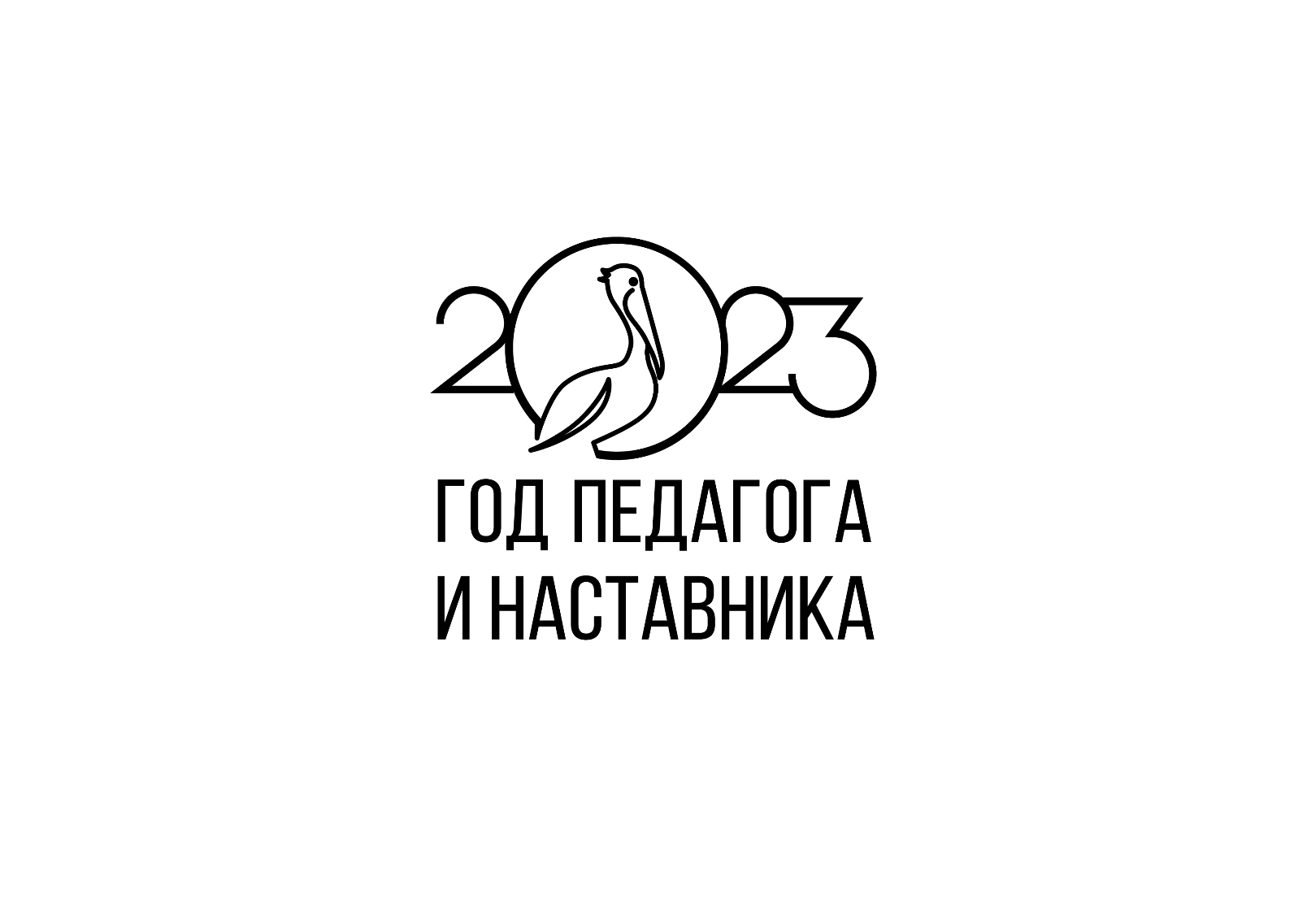 Направление второеПознание родителями педагогических систем и технологий работы с детьми младенческого, раннего и младшего дошкольного возраста
Наше обращение к родителям в реальном ( в Программе консультирования…) и интерактивном формате.
       Мы не хотели бы, чтобы Вам было скучно, читая эту программу. Мы предлагаем Вам не только читать текстовую часть программы, но и посмотреть презентации на разные темы, посмотреть наши онлайн-занятия, которые мы записали для Вас, дорогие родители!
  На сайте ней дошкольной организации – Государственное бюджетное дошкольное образовательное учреждение детский сад № 5 комбинированного вида Невского района Санкт-Петербурга есть много интересного материала по занятиям с детьми младенческого, раннего и младшего дошкольного возраста. Мы будем адресовать Вас по ссылкам на сайте к тому или иному материалу. Если возникнет желание познакомиться с ними, то http://5.dou.spb.ru/about-us-1/innovatsionnaya-deyatelnost/eksperimentalnaya-deyatelnost, если захотите написать и что-то спросить, то адрес электронной почты организации sad-alenka@mail.ru 
     О великих педагогах прошлого, значимых педагогических системах, которые мы используем в занятиях с детьми раннего, а потом дошкольного и младшего школьного возраста Вы можете посмотреть в презентациях и послушать в коротких выступлениях, которые мы подготовили для Вас: «Педагогика Я.А. Коменского», «Педагогика М. Монтессори», «Педагогика К.Д. Ушинского», «Природные и рукотворные массажеры для занятий с детьми» и др. 
     Поверьте, что Вам не будет скучно. Вы сможете приготовить и свои презентации по интересным для Вас педагогическим системам. Мы будем рады их предложить нашим коллегам и родителям. 
     На консультациях в нашей интернет-школе «Педагогика с пеленок» Вы можете прослушать наши рассказы, назовем их так, о том, что и как можно делать, занимаясь и играя с ребенком дома.
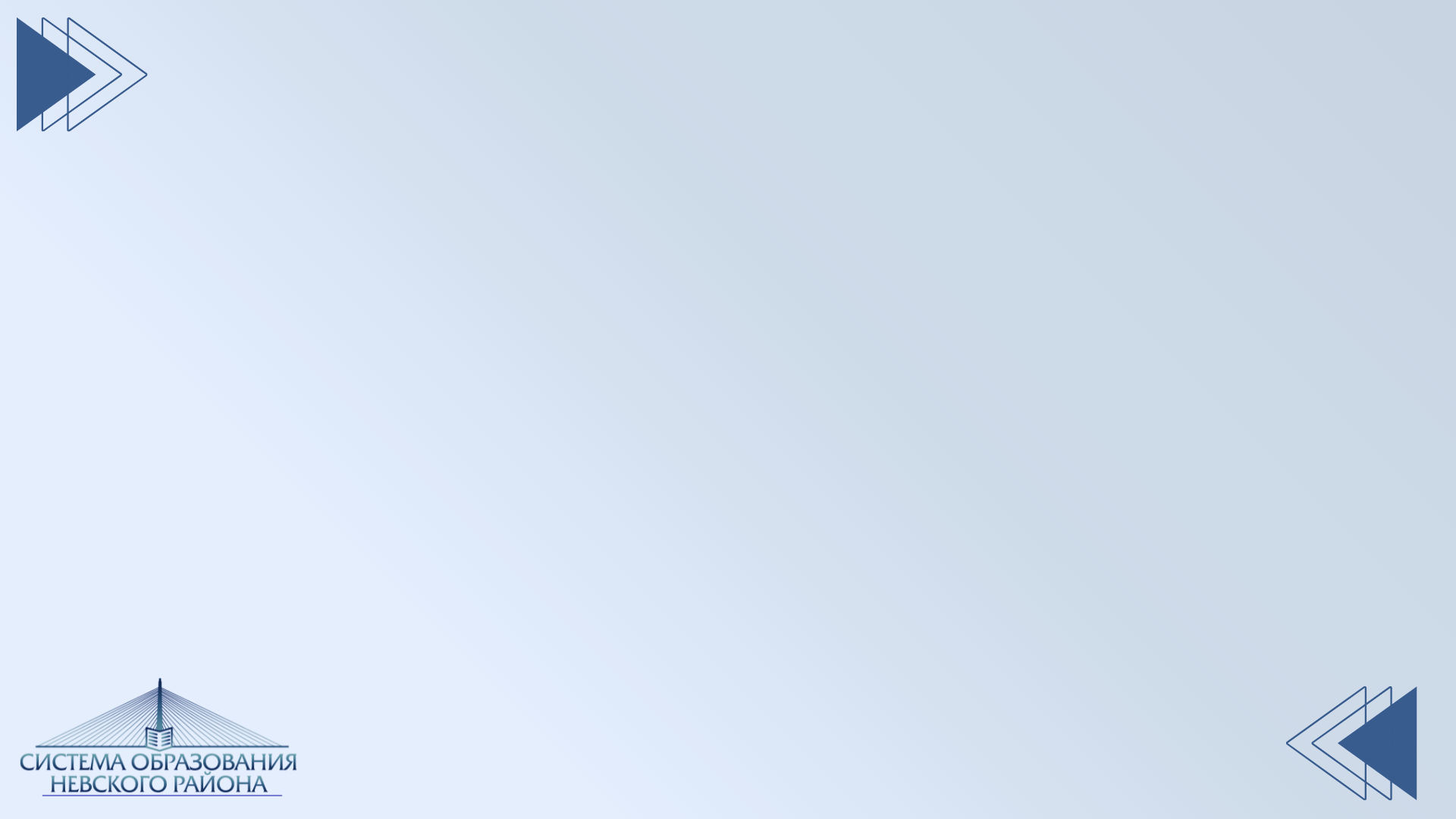 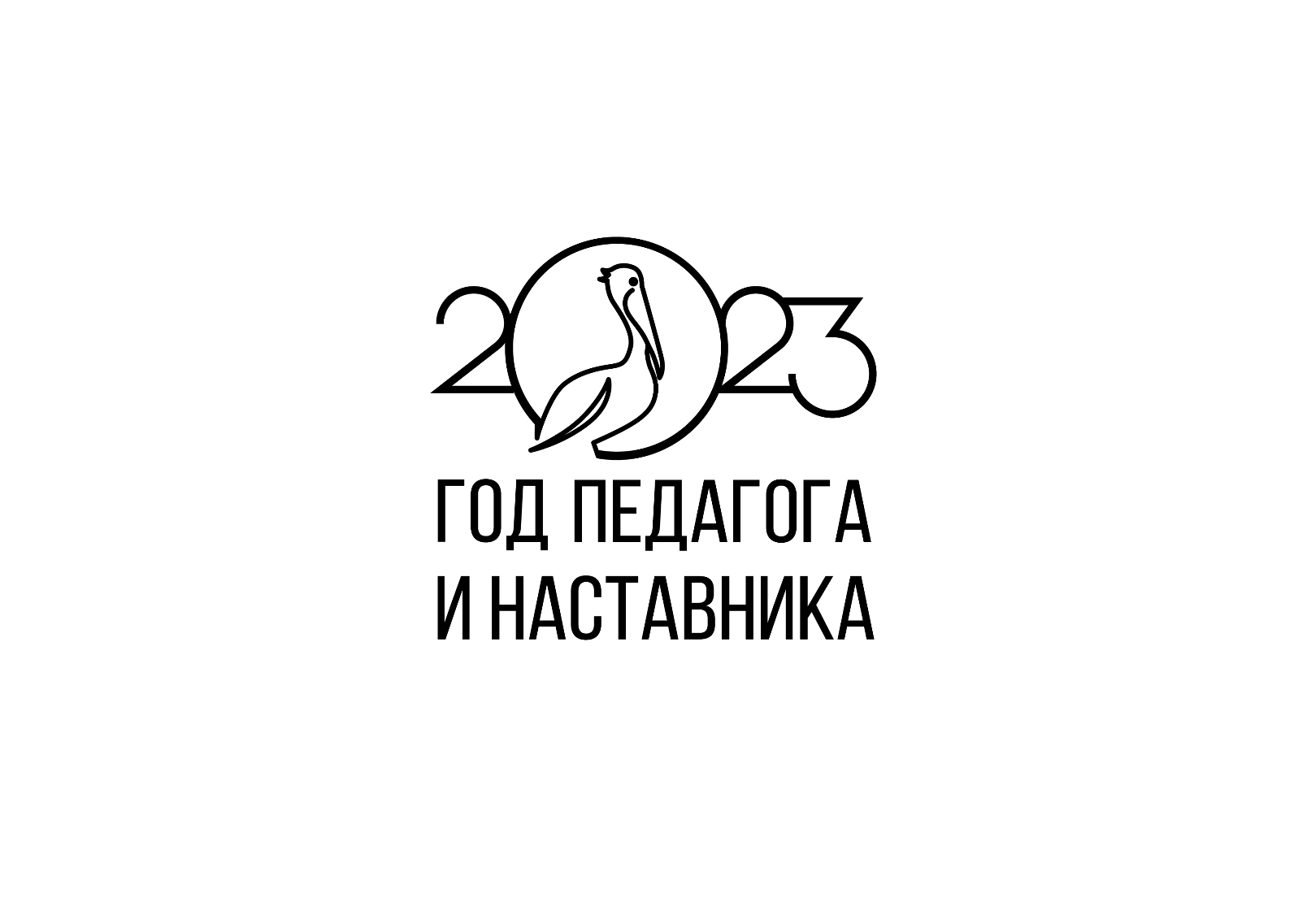 Направление третьеОвладение родителями игровыми техниками взаимодействия и занятий с детьми младенческого, раннего и младшего дошкольного возраста
Обратим внимание на наш информационный ресурс «Инклюзивное педагогическое бюро». Помимо официального сайта нашего детского сада, специалисты размещают материалы на информационном ресурсе «Инклюзивное педагогическое бюро». Информационный ресурс позволяет родителям самостоятельно организовать образовательный процесс ребенка в удобном для него и семьи режиме. Материалы информационного ресурса представлены в видеороликах, презентациях, статьях, а также в печатных вариантах.  Для родителей детей раннего возраста специально создан подраздел «Педагогика с пеленок», где также размещена информация по основным направлениям развития ребенка. 
Наряду с этим информация может располагаться в социальных группах «ВКонтакте», в блоге «Консультационный центр» и мессенджере «Telegram».
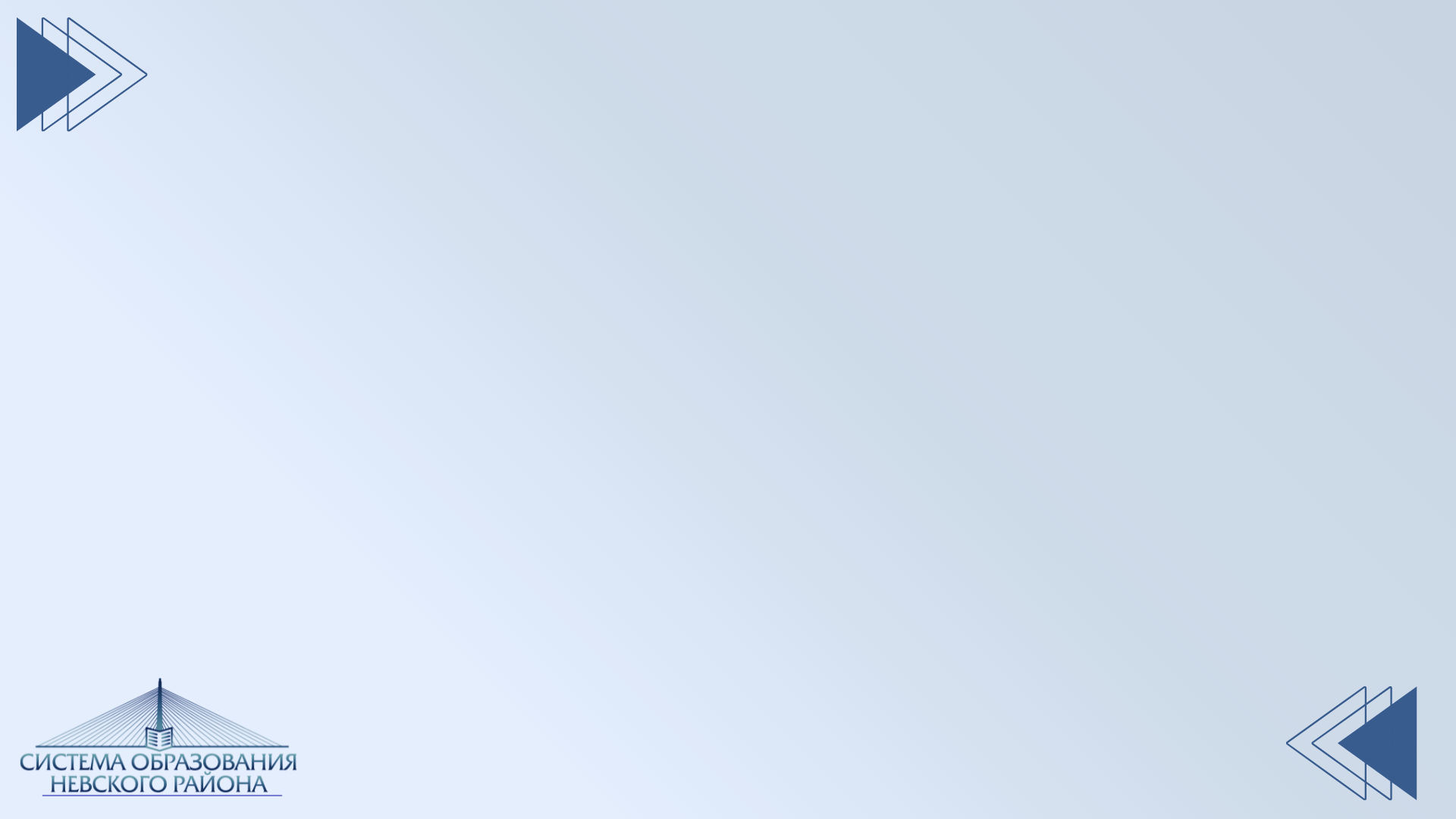 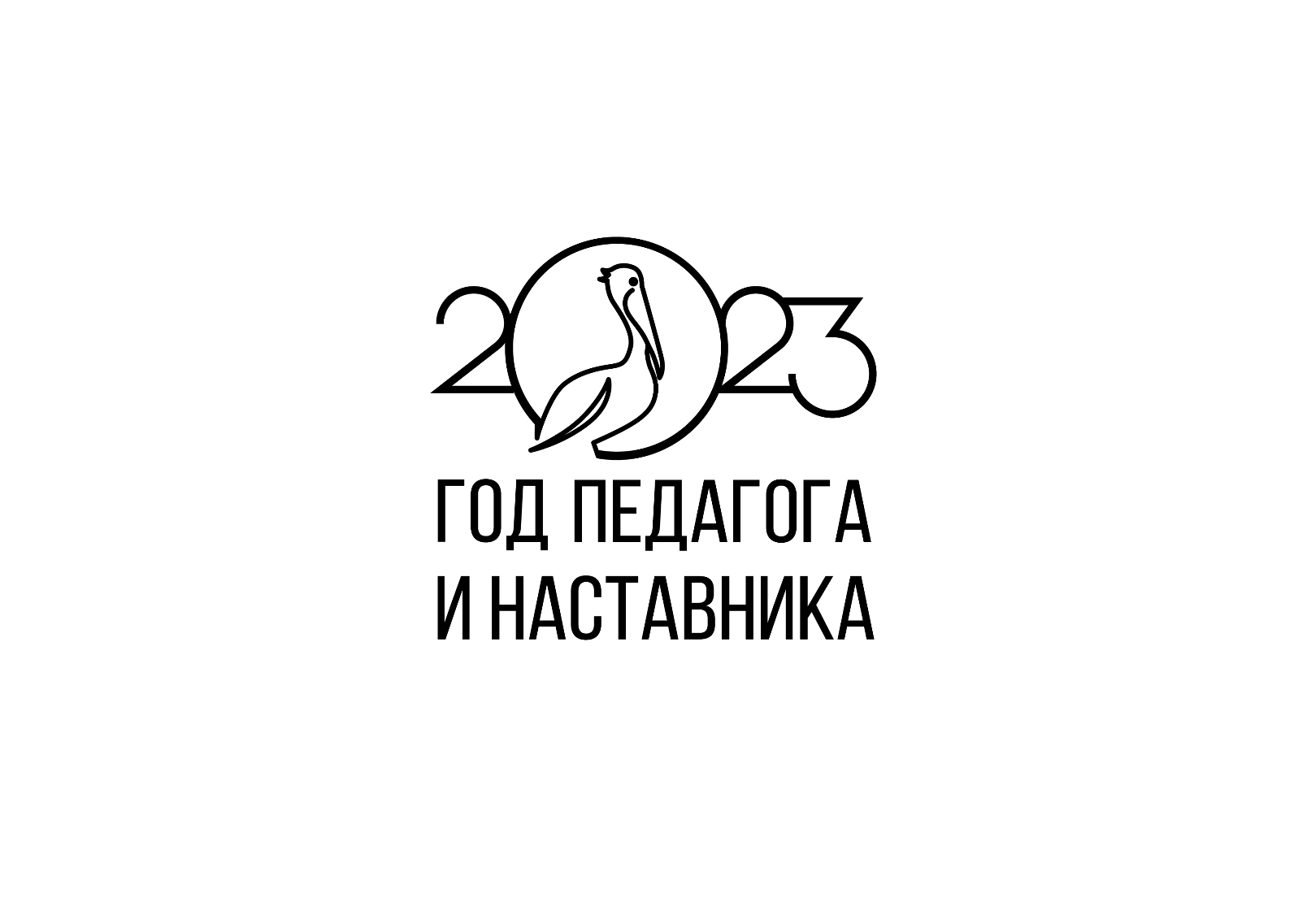 Направление третьеОвладение родителями игровыми техниками взаимодействия и занятий с детьми младенческого, раннего и младшего дошкольного возраста
Одним из направлений информационной поддержки родителей, являются видеопроекты, направленные на информирование родителей об этапах развития у ребенка тех или иных функций, о задачах обучения и особенностях, на которые нужно обратить внимание. Видеопроекты представляют собой серии видеороликов по наиболее актуальным областям дошкольного образования: речевое развитие, познавательное развитие (сенсорная сфера) и физическое развитие. Материалы к проектам подготовлены с учетом анализа консультационных запросов родителей детей, как нормативно развивающихся, так и имеющих нарушения в развитии. Специалисты консультационного центра создали 3 видеопроекта: «Запускаем речь», «Сенсорное развитие ребенка» и «Аквашкола».
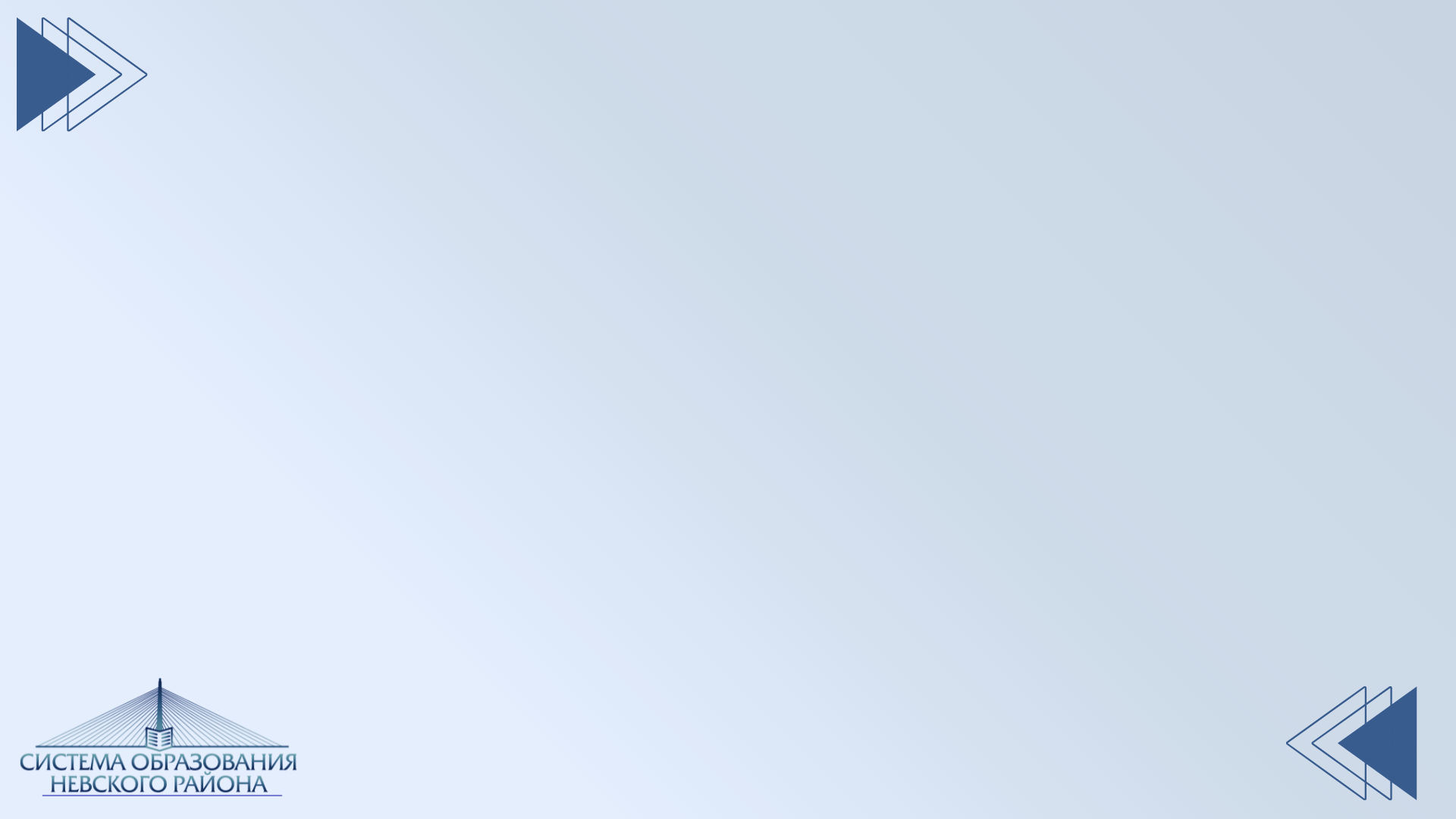 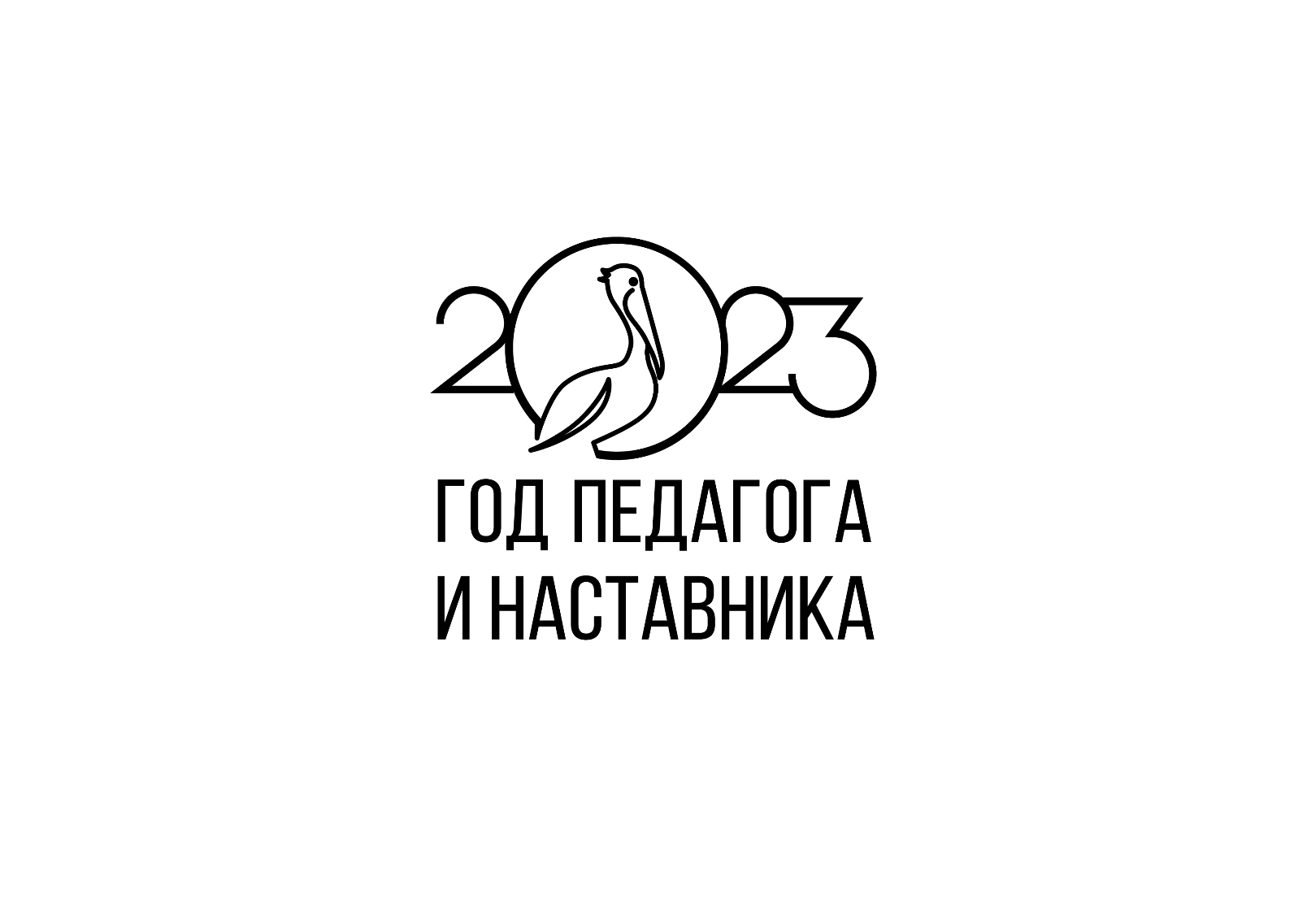 Из книгиАчильдиев С. Кто у мамы всех любимей и другие истории о детях и взрослых. – СПб., 2023.
Современная семья зачастую напоминает разлетающуюся во все стороны Вселенную. И в будущем, как и Вселенная, она будет разлетаться ещё быстрее. А потому, если мы хотим хоть немного умерить в наших внуках и правнуках то чувство одиночества, на которое жаловался мне мой друг, нам надо быть очень понимающими и очень терпеливыми по отношению к нашим маленьким потомкам. И постараться передать им материальные знаки жизни наших предков и нас самих — старые фотографии, письма, документы, вещи… Людям очень важно знать, что они не былинки на всепланетном ветру, что у них на малой Родине и на большой Родине глубокие корни и благодаря этому — вечные семейные ценности.